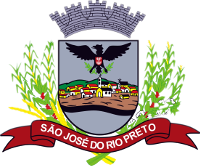 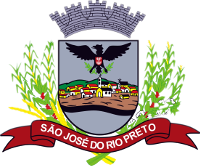 CORONAVÍRUS21/05/2020
CORONAVÍRUS01/06/2020
Aldenis albaneze borim
Secretário de saúde de são josé do rio preto-sp
Aldenis albaneze borim
Secretário de saúde de são josé do rio preto-sp
Casos COVID-19 no mundo
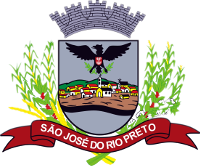 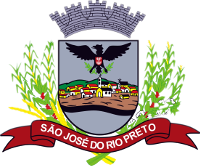 CORONAVÍRUS21/05/2020
SJRP
C: 703
Ob: 23
Letalidade: 3,3%
Brasil
C: 438.238
Ob: 26.754
Letalidade: 7,2%
Mundo
C:5.939.234
Ob: 367.255
Letalidade: 5,8%
Aldenis albaneze borim
Secretário de saúde de são josé do rio preto-sp
Who,31/05/2020; MS 31/05/2020
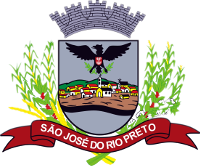 Total de casos Confirmados  de Rio Preto
(Protocolo Ministério da Saúde + Projeto Sentinela)
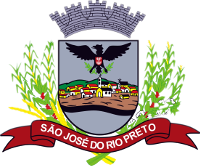 Notificação: Todos pacientes atendidos com estado gripal = 8.412
63% de coleta
Confirmados
 
  703
CORONAVÍRUS21/05/2020
Testados

5.336
Negativos 

4.633
Óbitos = 23(3,3%)
Recuperados = 270(38%)
Prof. Saúde = 141(20%)
SRAG =120(17%)
Aldenis albaneze borim
Secretário de saúde de são josé do rio preto-sp
Coeficiente de Incidência:  152 casos/100.000 habitantes
Casos confirmados COVID-19 por data notificação
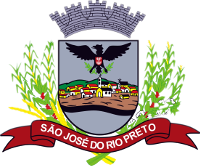 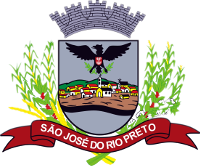 Total =703
CORONAVÍRUS21/05/2020
Casos confirmados
Aldenis albaneze borim
Secretário de saúde de são josé do rio preto-sp
Data notificação
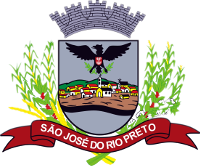 Casos confirmados COVID-19 por Semana de notificação
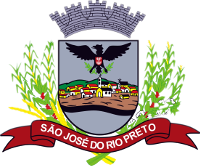 Total = 703
CORONAVÍRUS21/05/2020
Casos confirmados
Aldenis albaneze borim
Secretário de saúde de são josé do rio preto-sp
Semana Epidemiológica
Percentual de Positividade de COVID-19
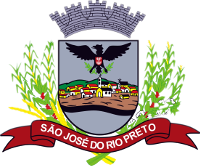 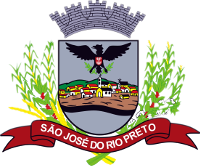 CORONAVÍRUS21/05/2020
Percentual
Aldenis albaneze borim
Secretário de saúde de são josé do rio preto-sp
Semana
Casos Internaram (SRAG) atualizados em 31/05/2020
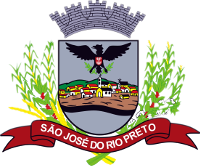 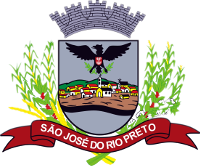 CORONAVÍRUS21/05/2020
Aldenis albaneze borim
Secretário de saúde de são josé do rio preto-sp
Decreto 18.611 de 29/05/2020
Art 3º:
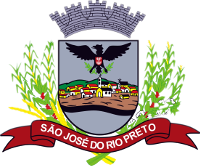 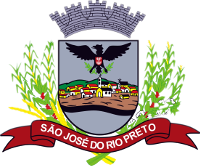 CORONAVÍRUS21/05/2020
Aldenis albaneze borim
Secretário de saúde de são josé do rio preto-sp